What Do Clinicians Need to Know?Utilizing Clinically Validated Diagnostic Tools to Diagnose MS Earlier
Dr. Mark S. Freedman, MSc, MD, FANA, FAAN, CSPQ, FRCPC
Professor of Neurology
University of Ottawa
Sr. Scientist
Ottawa Hospital Research Institute
Ottawa, Canada
Resource Information
About This Resource
These slides are one component of a continuing education program available online at MedEd On The Go titled Multiple Sclerosis: Using S1P Receptor Modulators to Slow Disease Progression

Program Learning Objectives:
Identify metrics and barriers that exclude multiple sclerosis mimics and facilitate early diagnosis and treatment initiation
Provide clinical knowledge regarding the role and impact of the most current S1P modulators for multiple sclerosis symptom management
Examine the evolution of the treatment landscape of the past 30 years and outline best practices to enhance decision-making focusing on long- and short-term disease-modifying therapies

MedEd On The Go®
www.mededonthego.com
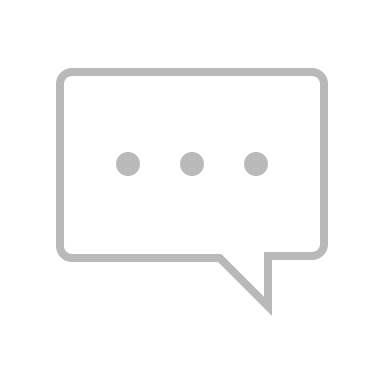 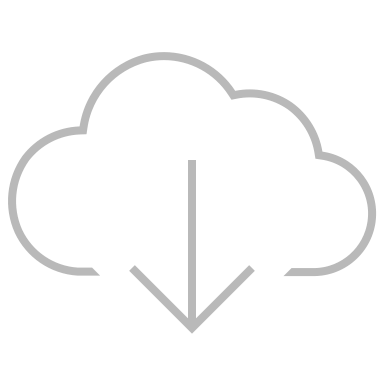 This content or portions thereof may not be published, posted online or used in presentations without permission.
This content can be saved for personal use (non-commercial use only) with credit given to the resource authors.
To contact us regarding inaccuracies, omissions or permissions please email us at support@MedEdOTG.com
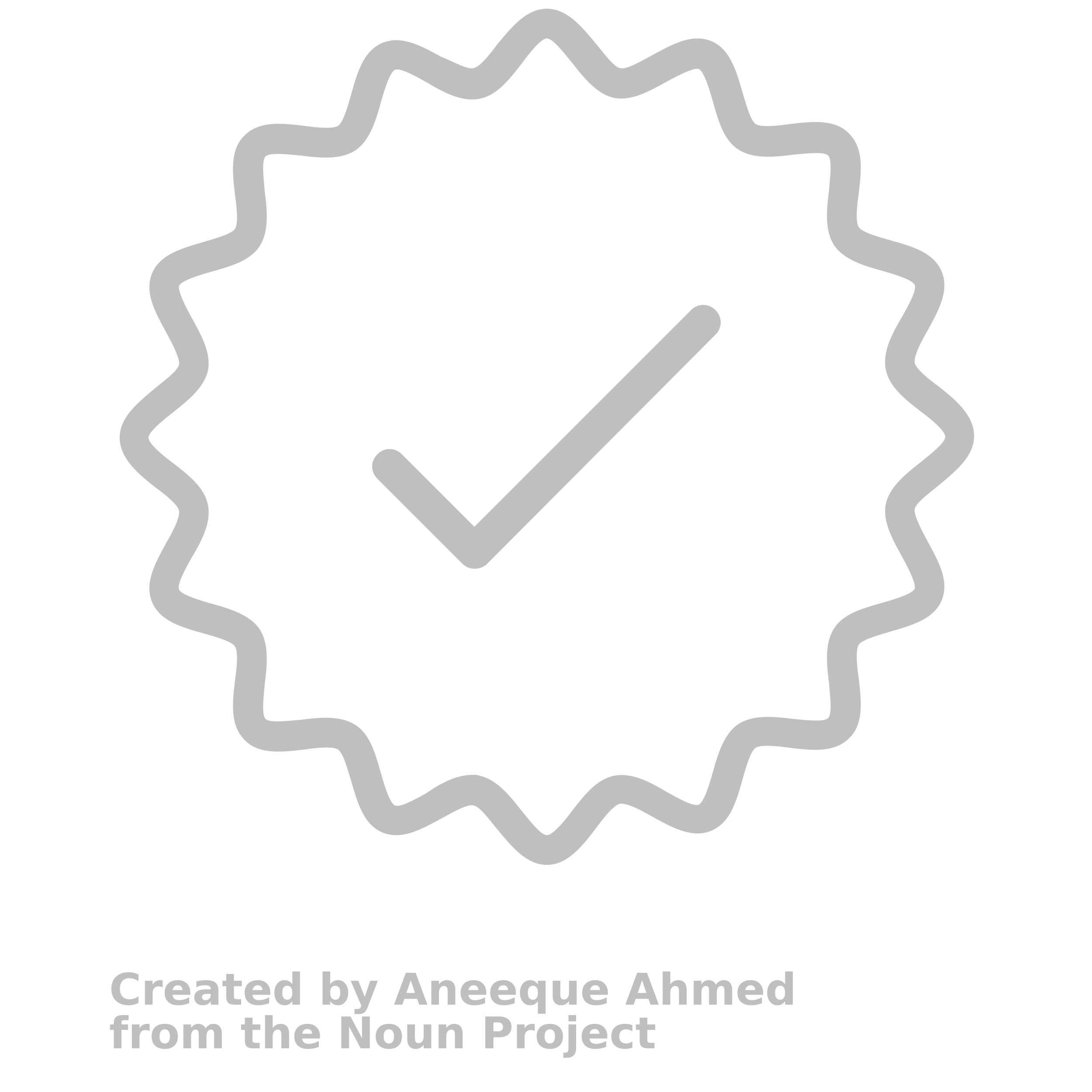 Disclaimer
The views and opinions expressed in this educational activity are those of the faculty and do not necessarily represent the views of Total CME, LLC, the CME providers, or the companies providing educational grants. This presentation is not intended to define an exclusive course of patient management; the participant should use their clinical judgment, knowledge, experience, and diagnostic skills in applying or adopting for professional use any of the information provided herein. Any procedures, medications, or other courses of diagnosis or treatment discussed or suggested in this activity should not be used by clinicians without evaluation of their patient's conditions and possible contraindications or dangers in use, review of any applicable manufacturer’s product information, and comparison with recommendations of other authorities. Links to other sites may be provided as additional sources of information.
MS
MS
Diagnosis of CIS and CDMS: Evolving Definitions
RIS
CIS
CDMS
Transitional MS
SPMS
McDonald + (MRI) MS or CIS+ (2005)
“Definite” MS (McDonald or Poser 1983)
CIS
McDonald 2010 or 2017
RIS
Disease Parameter
Clinical Threshold
Demyelination
Time
CDMS, clinically definite multiple sclerosis; CIS, clinically isolated syndrome; MRI, magnetic resonance imaging; MS, multiple sclerosis; RIS, radiologically isolated syndrome.
The McDonald Criteria (2017 Revision)
Intended for use in:
Patients who present with a constellation of symptoms and signs consistent with CNS demyelination suggestive of MS
Diagnostic recommendations based on:
Signs & symptoms
MRI
CSF
(Other ancillary testing such as evoked potentials)
CNS, central nervous system; CSF, cerebrospinal fluid.
Thompson AJ, et al. Lancet Neurol. 2019; 17(2):162-173.
Diagnosis of RIS: Revised Criteria
Radiological criteria:
MRI with incidental CNS white matter anomalies demonstrating radiological characteristics highly suggestive of demyelinating disease and meeting the following criteria:
Ovoid, well-circumscribed, and homogeneous foci >3 mm2 with or without the involvement of the corpus callosum
Involvement of periventricular, juxtacortical, infratentorial and spinal cord regions
Anomalies inconsistent with a microvascular or non-specific white matter disease pattern
With
Index MRI fulfilling 3 or 4 of 4 dissemination in space criteria according to the 2005 multiple sclerosis diagnostic imaging criteria
Or
Index MRI fulfilling at least one of four dissemination in space requirements, additionally fulfilling two of the following:
Presence of abnormal CSF-restricted OCBs
Presence of at least one spinal cord lesion consistent with inflammatory demyelination
Evidence of dissemination in time on any follow-up MRI defined by the presence of one or more new T2-weighted hyperintensities or gadolinium enhancement typical for MS
Exclusion criteria:
No historical account of relapsing-remitting or progressive clinical symptoms consistent with neurological dysfunction
MRI anomalies or neurological examination findings do not account for clinically apparent impairment(s) to the individual
Another disease process has not been identified to better account for the CNS MRI anomalies
OCB, oligoclonal band.
Lebrun-Frénay C, et al. Brain. 2023;146(8):3431-43.
Diagnosis of MS: MRI Requirements to Fulfill Dissemination in Space (DIS) or Time (DIT)
Dissemination in Space (DIS)
≥ 1 T2-hyperintense lesions that are characteristic of MS in ≥t 2 of 4 areas of the CNS (periventricular, cortical or juxtacortical, and infratentorial brain regions, and the spinal cord
Dissemination in Time (DIT)
Demonstrated by the simultaneous presence of gadolinium-enhancing and non-enhancing lesions at any time or by a new T2-hyperintense or gadolinium-enhancing lesion on follow-up MRI, with reference to a baseline scan, irrespective of the timing of the baseline MRI
DIS, dissemination in space; DIT, dissemination in time.
Thompson AJ, et al. Lancet Neurol. 2019; 17(2):162-73.
Diagnosis of MS: Revised Role of CSF
CSF specific oligoclonal banding (OCB) - in the absence of anything atypical - can substitute for fulfillment of DIT criteria by either another clinical attack or MRI
The reasons are due to overwhelming evidence supporting the presence of OCB as an independent predictor of MS in patients with a typical clinical attack and MRI satisfying DIS
Thompson AJ, et al. Lancet Neurol. 2019; 17(2):162-73.
Summary: 2017 McDonald Criteria
Thompson AJ, et al. Lancet Neurol. 2019; 17(2):162-73.
Diagnosis of Progressive MS:Primary or Secondary Progressive
Criteria have remained similar to the 2010 revision with the exception of the changes to the MRI (similar to relapsing MS)
Secondary progressive MS (SPMS) remains defined only as progression in a patient with relapsing MS of at least 6 months in the absence of relapse, but otherwise such patients may continue to progress with or without relapse
For either SP or PPMS, the course of disease should be specified as active (with relapse or new MRI lesions) or not, and progressive or not based on the previous year’s history
PPMS, primary progressive multiple sclerosis; SP, secondary progressive; SPMS, secondary progressive multiple sclerosis.
Thompson AJ, et al. Lancet Neurol. 2019; 17(2):162-73.
Diagnosis of Primary Progressive MS
1 year of disability progression (retrospectively or prospectively determined) independent of clinical relapse
Plus 2 of the following criteria:
≥ 1 T2-hyperintense lesions characteristic of MS in ≥ 1 of the following brain regions: periventricular, cortical or juxtacortical, or infratentorial
≥ 2 T2-hyperintense lesions in the spinal cord
Presence of CSF-specific oligoclonal bands
Thompson AJ, et al. Lancet Neurol. 2019; 17(2):162-73.
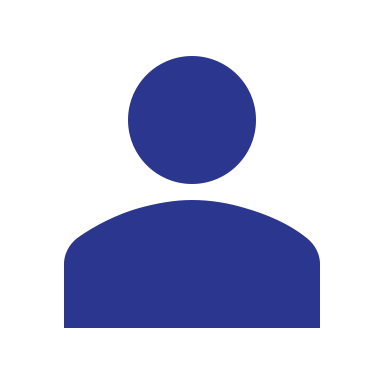 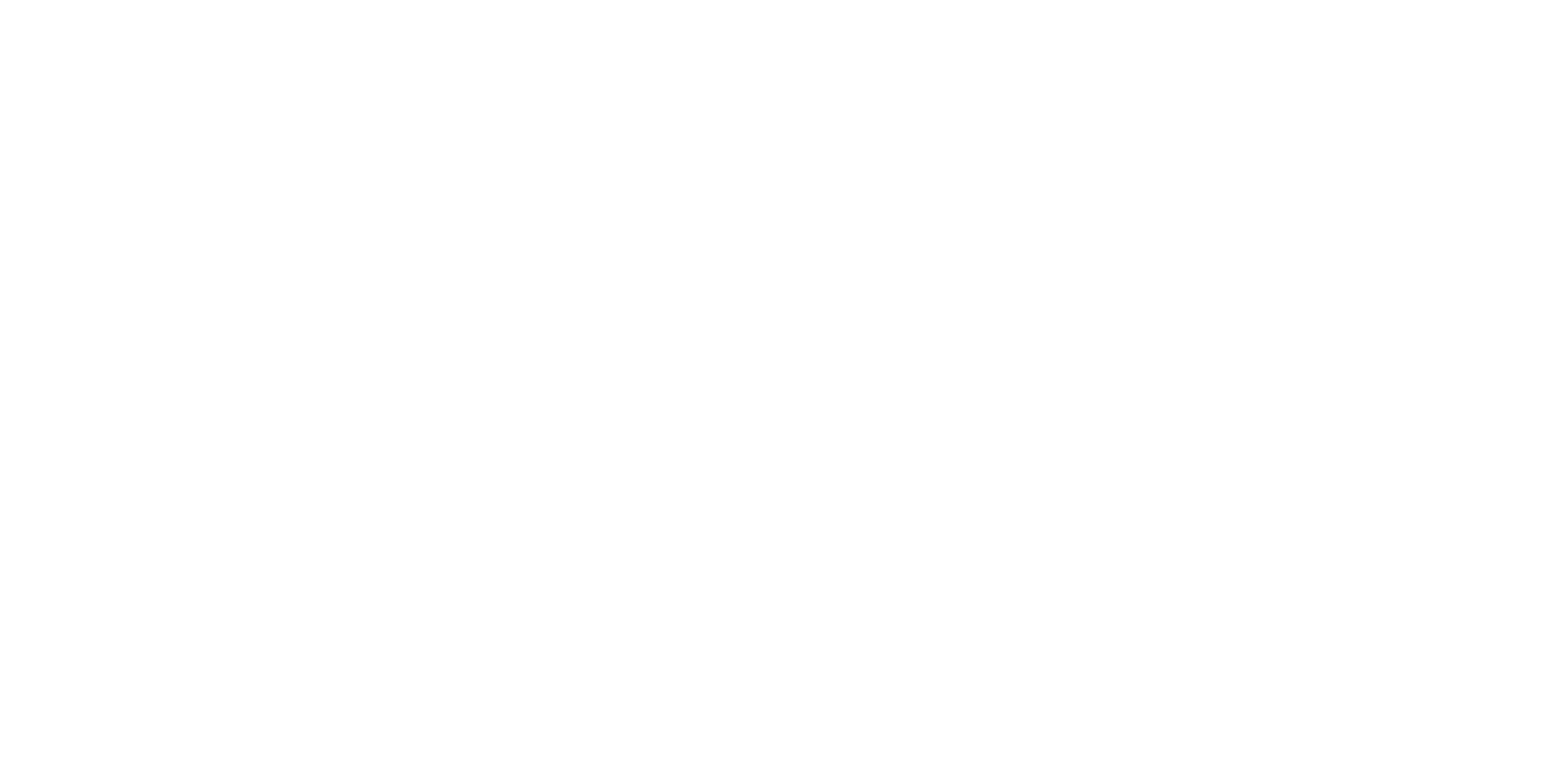 Looking for more resources on this topic?
CME/CE in minutes
Congress highlights
Late-breaking data
Quizzes
Webinars
In-person events
Slides & resources
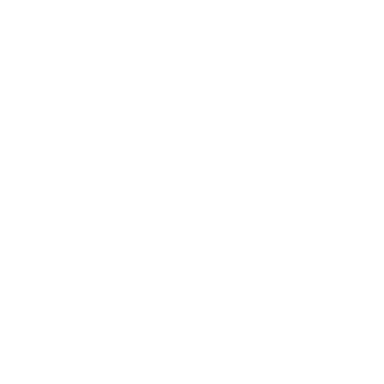 www.MedEdOTG.com